Kredietbemiddeling: juridische stand van zaken
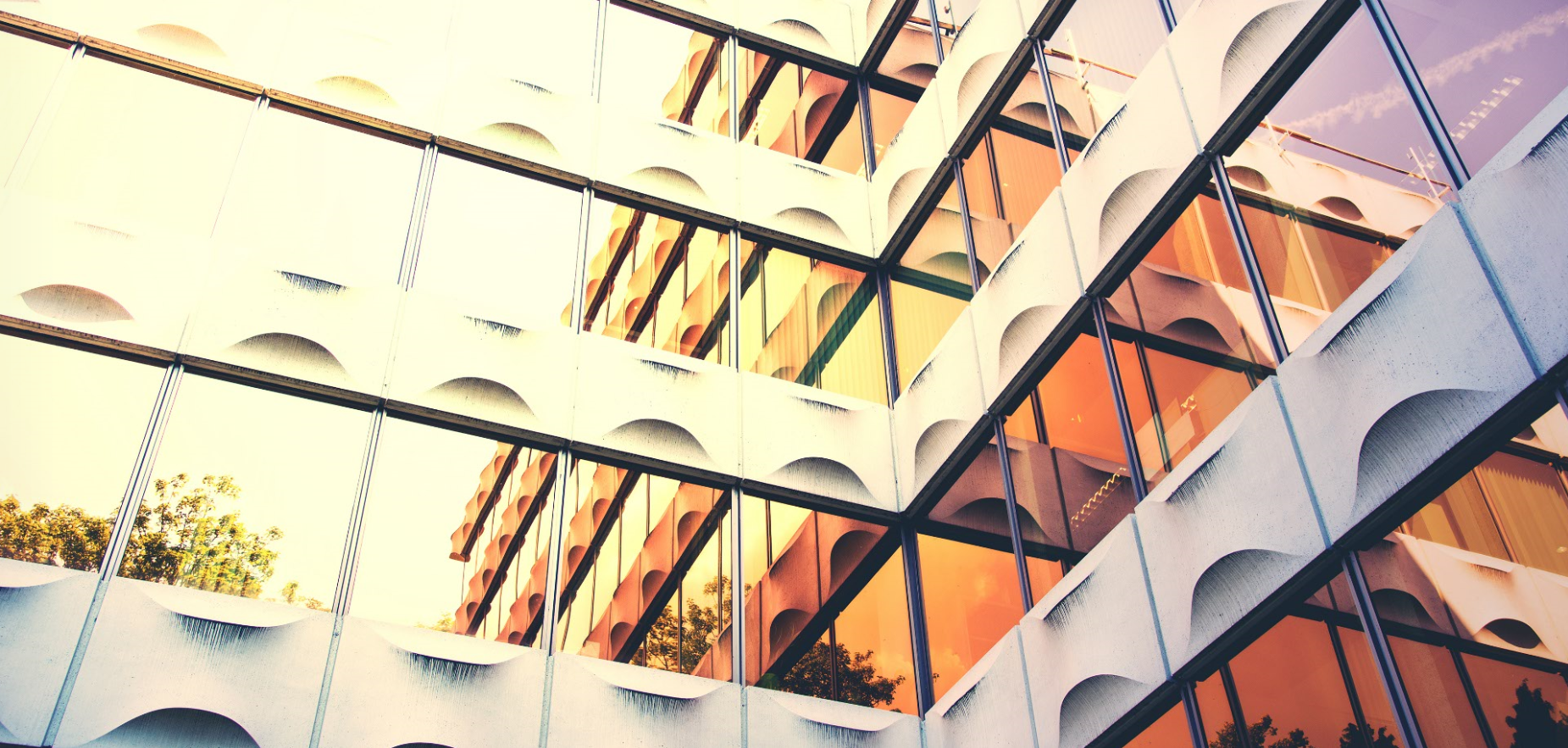 Dominique Blommaert
Date
www.janson.be
www.janson.be
6 februari 2020
Overzicht


Nieuwe ontwikkelingen in de aansprakelijkheid van kredietgevers en kredietbemiddelaars 
Aandachtspunten bij reclameacties van kredietbemiddelaars
Versterking van de precontractuele verplichtingen in hoofde van kredietbemiddelaars met betrekking tot gelieerd krediet en herfinanciering
Praktische vragen in verband met de raadpleging van de CKP
Kosten in geval van vervroegde terugbetaling van het hypothecaire krediet
2
Nieuwe ontwikkelingen in de aansprakelijkheid van kredietgevers en kredietbemiddelaars
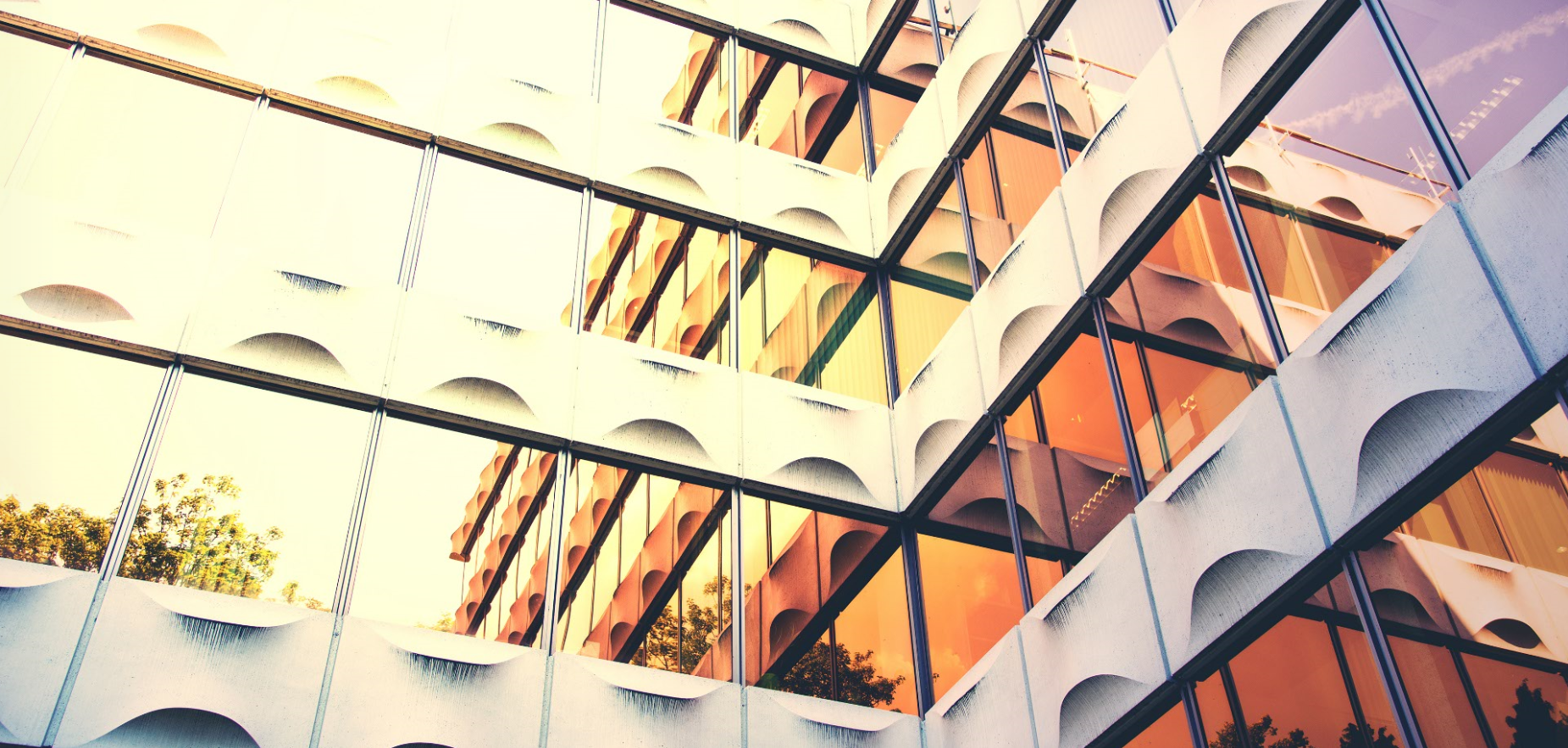 3
Kredietgever (art. I.9, 34° WER)	
« Elke natuurlijke persoon of elke rechtspersoon die, in het raam van zijn handels- of beroepsactiviteiten, een krediet toestaat, met uitzondering van de persoon die een kredietovereenkomst aanbiedt of sluit wanneer deze overeenkomst het voorwerp uitmaakt van een onmiddellijke overdracht of indeplaatsstelling ten gunste van een vergunninghoudende of geregistreerde kredietgever aangewezen in de overeenkomst »

Kredietbemiddelaar (art. I.9, 35° WER) 	
« Een rechtspersoon of een natuurlijke persoon die werkzaam is als zelfstandige in de zin van de sociale wetgeving, die niet optreedt als kredietgever en die kredietbemiddelingsactiviteiten uitoefent in het kader van zijn handels- of beroepsactiviteiten, tegen een vergoeding in de vorm van geld of enig ander overeengekomen economisch voordeel.   Wordt hiermee gelijkgesteld de persoon die kredietovereenkomsten aanbiedt of toestaat wanneer deze overeenkomsten het voorwerp uitmaken van een onmiddellijke overdracht of indeplaatsstelling ten gunste van een andere vergunninghoudende of geregistreerde kredietgever aangewezen in de overeenkomst »

 4 soorten kredietbemiddelaar : kredietmakelaar, verbonden agent, subagent en agenten in een nevenfunctie
4
Nieuwe ontwikkelingen 

Rechtspraak : geen nieuwe ontwikkelingen – plicht tot naleven contractuele én wettelijke verplichtingen

Guidelines van FOD Economie: de aansprakelijkheid van de kredietgever wordt uitgebreid tot de kredietbemiddelaar:

De kredietbemiddelaar is verplicht de kredietwaardigheid van de consument te beoordelen voordat een kredietaanvraag wordt doorgestuurd naar de kredietgever  niet systematisch alle kredietaanvragen die hij ontvangt doorsturen
Marginale verificatieverplichting
De kredietbemiddelaar is verantwoordelijk voor de handelingen die hij stelt tijdens de kredietwaardigheidsbeoordeling van de consument 
Ingeval van delegatie via kredietbemiddeling, moet de kredietgever toezichtprocedures instellen
5
Aandachtspunten bij de reclameacties van kredietbemiddelaars
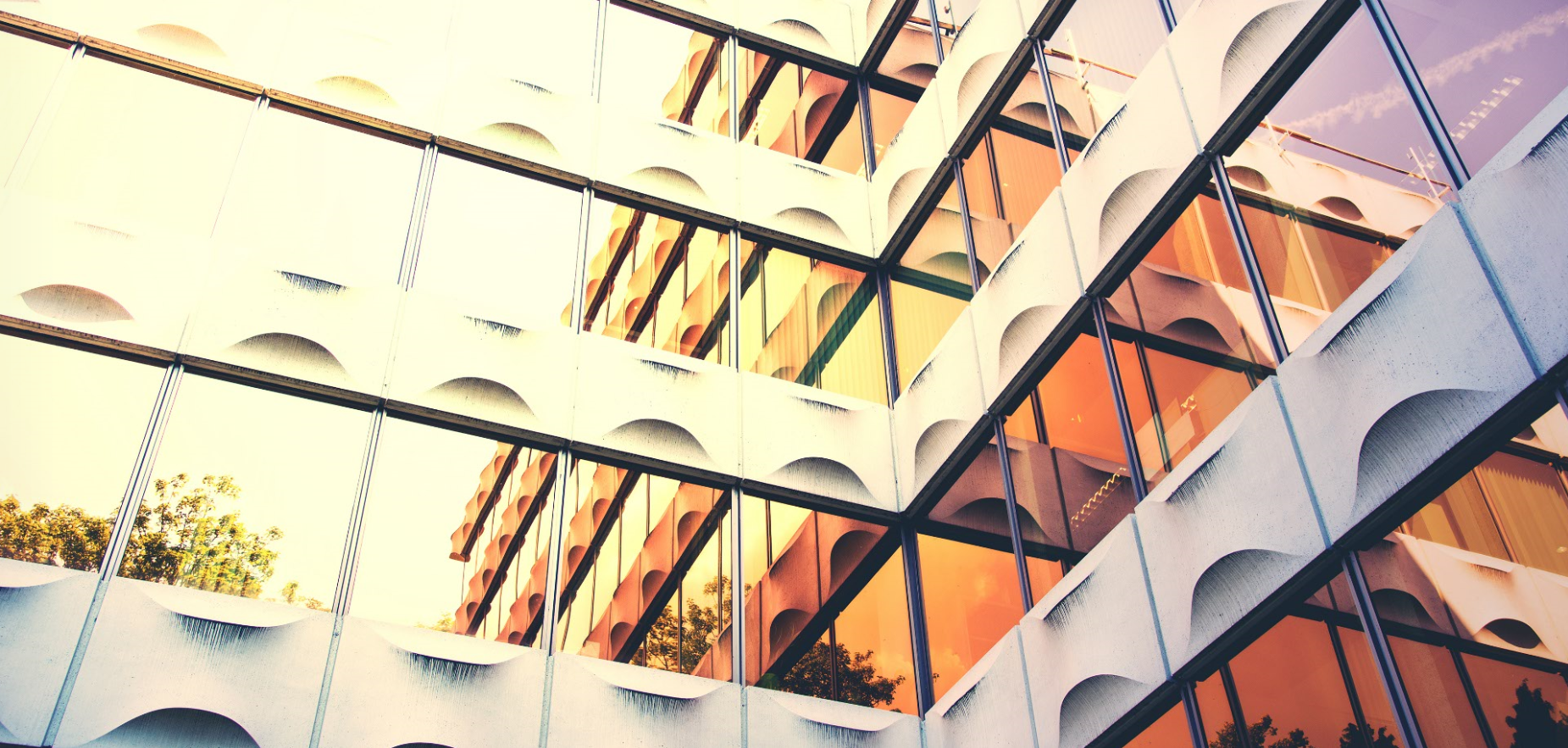 6
Begrip « reclame » (art. I.9.43°  Art.I.8.13° WER)
«   iedere mededeling die rechtstreeks of onrechtstreeks ten doel heeft de verkoop van producten te bevorderen, ongeacht de plaats of de aangewende communicatiemiddelen  »

Zeer ruim: audiobericht, hoorbare waarschuwingen, borden, brochures, website (wanneer de website informatie bevat die ertoe strekt om de verkoop te begunstigen (HvJ, 11 juli 2013, C-657/11, Belgian Electronic Sortinc Technology NV) (Rb. Kh. Tongeren (voorz.), 29 juni 2001, Jaarboek Handelsprakt., 2001, p. 650 ; Rb. Kh. Antwerpen (voorz.), 9 augustus 2001, Jaarboek Handelsprakt., 2001, p,666), berichten op sociale netwerken …

Specifieke wetgeving in Boek VII WER (VII.64-65 en 123-124 WER) / algemene wetgeving van Boek VI (wetsbepalingen m.b.t. oneerlijke handelspraktijken jegens consumenten, misleidende reclame etc)
7
Elke reclame HK (art. VII.123 WER)
§1 : Algemene regel
Uitdrukkelijk verbod op oneerlijke / misleidende handelspraktijken <-> BoekVI
Verplichte vermelding van de identiteit van kredietbemiddelaar + kredietgever
geografisch adres  « dat relevant is voor de betrekkingen met de consument » : niet noodzakelijk de maatschappelijke zetel
Echter : lees in combinatie met het verbod van VII.123,§2,al.2,4° WER (reclame die een andere identiteit, adres of hoedanigheid vermeldt dan door de adverteerder opgegeven in het raam van zijn erkenning, registratie of inschrijving)
Geen waarschuwing ”let op, geld lenen kost ook geld” 
§2 : Lijst verboden reclamepraktijken  vb. :
« dé oplossing voor het hergroeperen van uw kredieten en het opbouwen van spaargeld »
« op basis van de schatting bepaalt de kredietgever het bedrag dat u kunt lenen »
« voordeliger debetrentevoet voor de nieuwe klanten »
« kosteloos en renteloos krediet »
«  Bespaar tijd! Uw woningkrediet nu in één klik »
8
Reclame met cijfers ivm kost HK (art. VII.124 WER) – verplichte vermeldingen

« Leen nu extra voordelig aan 1,45% voor uw woningkrediet »

Te vermelden standaardinformatie: 
identiteit van de kredietgever of, desgevallend, de kredietbemiddelaar
in voorkomend geval, de hypothecaire zekerheden
debetrentevoet, met de vermelding of deze vast of veranderlijk is, alsook nadere informatie over eventuele kosten die in de totale kosten van het krediet voor de consument zijn begrepen
kredietbedrag
JKP dat in de reclame ten minste even duidelijk moet worden vermeld als elke rentevoet 
duur van de kredietovereenkomst
in voorkomend geval, de termijnbedragen 
in voorkomend geval, het totale door de consument te betalen bedrag
in voorkomend geval, het aantal betalingstermijnen 
in voorkomend geval, een waarschuwing betreffende het feit dat mogelijke schommelingen van de wisselkoers het totale door de consument te betalen bedrag kan beïnvloeden 
indien een contract voor een nevendienst, onder meer een verzekering, moet worden gesloten om het krediet, in voorkomend geval onder de geadverteerde voorwaarden, te verkrijgen, en de kosten van die dienst niet vooraf kunnen worden bepaald, moet de verplichting tot het sluiten van dat contract op een duidelijke, beknopte en opvallende wijze tezamen met het JKP worden vermeld

Op een duidelijke, beknopte en opvallende wijze
9
Reclame met cijfers HK (art. VII.124 WER) – verplichte vermeldingen
(vervolg)

aan de hand van een representatief voorbeeld 
Advies van FOD Economie: art.14 KB 21.06.2011 (lettergrootte) is eveneens van toepassing op het HK
Representatief voorbeeld: hypothecair krediet met een onroerende bestemming (lening op afbetaling) voor een bedrag van  150.000 EUR:Duur van de lening: 240 maandenJKP : 4,22%vaste debetrente  : 3,20%
Totale kosten van het krediet voor de consument : 15.398,92 EURMaandelijkse aflossingen: 907,82 EURAantal maandelijkse aflossingen: 240Terug te betalen bedrag: 217.876,80 EUR
10
Belangrijk voor de praktijk


Het doel van het krediet moet duidelijk zijn 
Renovatie
CK/ HK als het krediet gewaarborgd wordt door 
een hypothecaire zekerheid
Heel ruim opgevat : « Alle werken met betrekking tot onroerende goederen »
vb.: verandering van de structuur, uitbreiding van de woning, als werken die een onderdeel van de woning betreffen, zoals dakwerken, isolatiewerken, vernieuwen van elektriciteit, bezettingswerken, vervanging van ramen en deuren, vernieuwen van centrale verwarming, vernieuwen van keuken of badkamer, renovatie van een trap, renovatie van de vloeren, schilderwerken, behangen, tuinaanleg, vernieuwen van afsluiting … (Memorie van toelichting bij wet van 22 april 2016, Parl. St. Kamer, 2015- 2016, nr. 54-1685/1, p.9) 
Boek VI is cumulatief van toepassing « uw renovatielening zonder notariskosten »
Het gebruik van de termen  «advies» en «adviseur» of van vergelijkbare termen is verboden wanneer adviesdiensten worden verstrekt aan consumenten door een kredietgever of een kredietbemiddelaar (VII.131, § 6 WER)  «  Geniet van deskundig advies op maat voor uw woninglening »
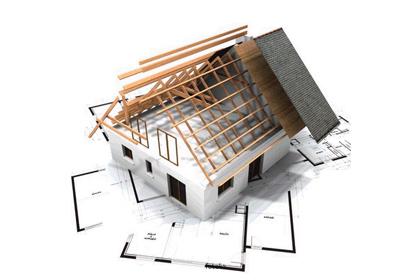 11
Belangrijk voor de praktijk (vervolg)

Representatief voorbeeld (art. 124,§2 WER) 

Kredietbedrag en duur moeten representatief zijn voor de aanbiedingen van de kredietgever of de kredietbemiddelaar, naargelang het soort van kredietovereenkomst waarvoor reclame wordt gemaakt

Advies FOD Economie (Geannoteerd Wetboek) : « Ook voor wat andere kredietkenmerken betreft, zoals de terugbetalingstermijn, de debetrentevoet, enz. moet bijkomend gekeken worden naar wat representatief (het meest voorkomend) is voor het kredietbedrag in het representatieve voorbeeld »
Representatief voorbeeld: hypothecair krediet met een onroerende bestemming (lening op afbetaling) voor een bedrag van  150.000 EUR:Duur van de lening: 240 maandenJKP : 4,22%vaste debetrente  : 3,20%
Totale kosten van het krediet voor de consument : 15.398,92 EURMaandelijkse aflossingen: 907,82 EURAantal maandelijkse aflossingen: 240Terug te betalen bedrag: 217.876,80 EUR

Gemiddeld bedrag en duur van hypothecaire woningleningen
Representatief voorbeeld : hypothecair krediet met een onroerende bestemming (lening op afbetaling) voor een bedrag van 10.001 EUR:Duur van de lening: 240 maanden

Hetzelfde representatieve voorbeeld als hierboven, maar de gekozen kredietsoort is alleen beschikbaar voor een bedrag vanaf 100.000 EUR
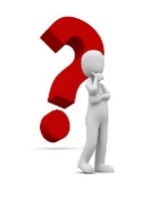 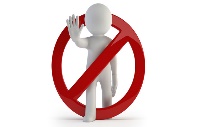 12
Versterking van de precontractuele verplichtingen in hoofde van kredietbemiddelaars met betrekking tot gelieerd krediet en herfinanciering
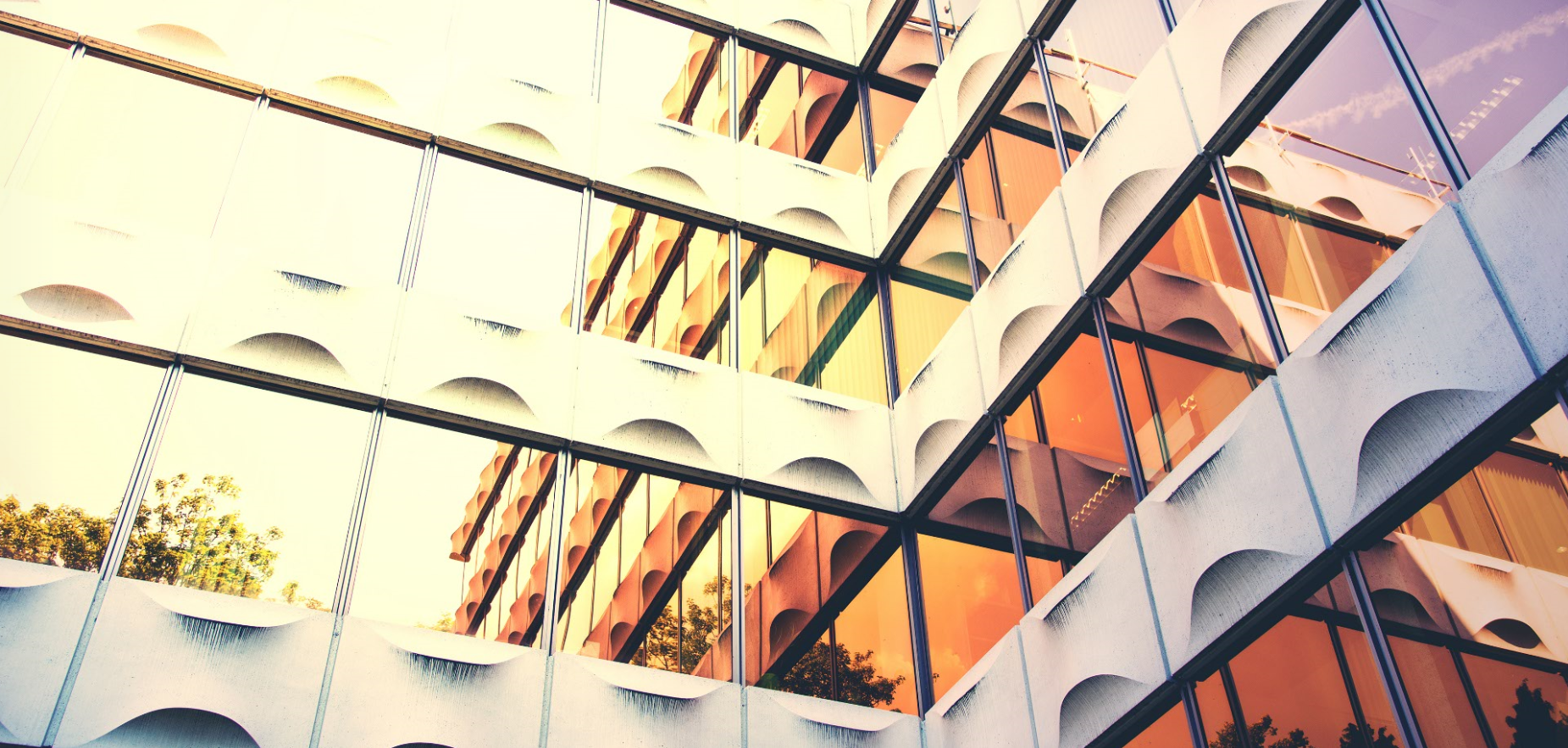 13
Verschillende precontractuele verplichtingen in hoofde van de kredietgever/kredietbemiddelaar












	

Algemene gedragsnorm (VII.70 en VII.130 WER): op een eerlijke, billijke, transparante en professionele wijze optreden
(opstellen van kredietproducten  gedwongen uitvoering van het krediet)
14
Gelieerde kredietovereenkomst – begrip (art. I.9, 64°WER)
« Een kredietovereenkomst waarbij geldt dat :   a) het betreffende krediet uitsluitend dient ter financiering van een overeenkomst voor het verwerven van een bepaald goed of de verrichting van een bepaalde dienst, en   b) die twee overeenkomsten objectief gezien een commerciële eenheid vormen. Een commerciële eenheid wordt geacht te bestaan indien de leverancier of de dienstenaanbieder zelf het krediet van de consument financiert of, in het geval van financiering door een derde, indien de kredietgever bij het voorbereiden of sluiten van de kredietovereenkomst gebruik maakt van de diensten van de leverancier of dienstenaanbieder, dan wel indien bepaalde goederen of de levering van een bepaalde dienst uitdrukkelijk worden vermeld in de kredietovereenkomst » 

Cumulatieve voorwaarden : het krediet wordt uitsluitend gebruikt voor de financiering van een bepaald goed of een bepaalde dienst en de verkoop vormt met het krediet een commerciële eenheid
Commerciële eenheid (3 soorten) :

de verkoper financiert het krediet zelf 
de kredietgever doet beroep op de diensten van de verkoper voor het sluiten of voorbereiden van de kredietovereenkomst (verkoper is bemiddelaar)
bepaalde goederen of bepaalde dienst worden specifiek vermeld in de kredietovereenkomst
FOD Economie : « transformatiewerken »  ≠ « transformatiewerken overeenkomstig de offerte nr. *** , uitgevoerd door onderneming ***, opgemaakt op *** »
15
Rechtspraak van het Hof van cassatie (28 maart 2019 – Nr. C. 18.0155.F)

Vred. Lens, 16 september 2014 : weerhoudt de kwalificatie « gelieerde kredietovereenkomst » op basis van elementen buiten de kredietovereenkomst zelf (de vermelding ‘aménagement maison’ op de kredietovereenkomst, gekoppeld aan de ontvangst van een factuur door de kredietgever, die kennis van het gefinancierd goed impliceert, is voldoende om de voorwaarde van de vermelding van het gefinancierde goed in te vullen)

REA Henegouwen, afdeling Bergen, 25 oktober 2017 : De kredietovereenkomst is een gelieerde kredietovereenkomst in de zin van artikel 1.20° van de wet van 12 juni 1991 omdat het krediet gebruikt werd voor de financiering van een « onbekend maar bepaalbaar » roerend goed; Vonnis houdt rekening met de overeenstemming - tot op de cent nauwkeurig - tussen het kredietbedrag en de koopovereenkomst + feit dat de verkoper betrokken was bij de voorbereiding van het krediet. Wanneer de kredietgever kennis heeft dat het krediet bestemd is voor de financiering van de aankoop van een roerend goed of een dienst, is hij verplicht dit goed of deze dienst in de kredietovereenkomst te vermelden met vermelding van de contante prijs ervan  annulatie van de kredietovereenkomst

Cassatie 28 maart 2019 : « het bestreden vonnis, dat overweegt dat "feitelijk niet is aangetoond dat de bank op de hoogte was van het bestaan van een overeenkomst voor de levering van zonnepanelen" en dat "de identiteit van de verkoper of dienstverlener door de lener niet gekend was" schendt artikel 1, 20°, Wet Consumentenkrediet wanneer het beslist dat "de overeenkomst een ‘gelieerde kredietovereenkomst' is »
16
Rechtspraak van het Hof van cassatie (28 maart 2019 – Nr. C. 18.0155.F)
(vervolg)

Lessen voor de praktijk uit dit cassatie arrest: 

Aan de commerciële eenheidsvoorwaarde is niet voldaan wanneer de verkoper/leverancier  bij de voorbereiding van de kredietovereenkomst optreedt zonder de kredietgever hiervan kennis heeft

Het begrip van «  commerciële eenheid » is afgeleid van de Europese richtlijn 2008/48/EC van 23 april 2008 inzake kredietovereenkomsten voor consumenten met het gevolg dat de interpretatie van dit begrip uiteindelijk behoort toe aan het HvJ :
Conclusies van advocaat-generaal Kokott in de zaak Schyns c/ Belfius Bank (C-58/18), « er rijst inderdaad een uitleggingsvraag naar aanleiding van de vaststelling dat de bepalingen van richtlijn 2008/48 met betrekking tot de zogeheten „gelieerde kredietovereenkomsten” gekenmerkt worden door een als ongelukkig te bestempelen kruisverwijzing: waar met name artikel 3, onder n), van richtlijn 2008/48 gelieerde kredietovereenkomsten onder meer definieert als overeenkomsten waarin de bepaalde goederen of de levering van een bepaalde dienst uitdrukkelijk worden vermeld, bepaalt artikel 10, onder e), dat de op grond van voornoemde bepaling ingevoerde verplichting tot vermelding van het (gefinancierde) goed of de (gefinancierde) dienstverlening (alleen) van toepassing is in het geval van gelieerde kredietovereenkomsten. » (nr. 33)
17
« Gelieerde » kredietovereenkomst – verschil met het krediet dat een band heeft met de overeenkomst waarvoor de financiering wordt gevraagd (art. VII.91 WER en art. VII.147/5 WER)

« Wanneer het gefinancierde goed of de gefinancierde dienstverlening in de kredietovereenkomst wordt vermeld, of wanneer het bedrag van de kredietovereenkomst rechtstreeks door de kredietgever aan de verkoper of de dienstverlener wordt gestort, krijgen de verplichtingen van de consument slechts uitwerking vanaf de levering van het goed of de verlening van de dienst, ingeval van een verkoop of dienstverlening met opeenvolgende uitvoeringen, krijgen de verplichtingen uitwerking vanaf de aanvang van de leveringen van het goed of de verlening van de dienst en houden ze op te werken wanneer deze onderbroken worden, tenzij de consument zelf het kredietbedrag ontvangt en de identiteit van de verkoper of de dienstverlener niet gekend is door de kredietgever.  Het kredietbedrag mag pas aan de verkoper of de dienstverlener overgemaakt worden na kennisgeving aan de kredietgever van de levering van het goed of de verlening van de dienst.  De kennisgeving bedoeld in het tweede lid gebeurt op een duurzame gegevensdrager, onder meer een leveringsbewijs, dat door de consument gedagtekend en ondertekend moet zijn.  De krachtens de kredietovereenkomst verschuldigde rente gaat eerst in op de dag van deze kennisgeving.»
Consumentenkrediet + HK met roerende bestemming
2 gevallen :

Het gefinancierde goed/dienst wordt vermeld in de kredietovereenkomst   
De kredietgever betaalt het kredietbedrag rechtstreeks aan de verkoper/dienstverlener
Zijn alle kredieten ter financiering van een specifiek goed/dienst gelieerd aan de aankoopovereenkomst in de zin van VII.91, al.1 WER? Hypothese van de betaling aan de consument en gebrek aan kennis door de kredietgever van de identiteit van de verkoper/dienstverlener (al.1, in fine)
Vb. : LOA ter financiering van een elektrisch voertuig
18
« Gelieerde » kredietovereenkomst – Aandachtspunten voor de praktijk





Vermelding van het gefinancierde goed/dienst

Advies van FOD Economie  (Guidelines Kredietwaardigheidsbeoordeling + Geannoteerd Wetboek HK):  «  Voor de financiering van een goed of een dienst is vereist dat de kredietgever inlichtingen inwint over de precieze aard van de uitgaven; hij vraagt hiertoe een afschrift van de bestelbon of een gedetailleerde raming van de kostprijs om het bedrag van het krediet te bepalen dat het meest aangepast is […] en anderzijds, indien van toepassing, om de wettelijke voorschriften inzake de gelieerde overeenkomsten te kunnen respecteren »

Informatie te vragen aan de consument: 
Minimale lijst in het WER (om de kredietwaardigheid van de consument te beoordelen) : waaronder het doel
Uitbreiding aan de onderliggende contractuele documenten om te voldoen aan de adviesplicht van het meest geschikte type en bedrag 
Vb. : LOA ter financiering van een elektrisch voertuig

Bewijs: opbouwen van het kredietdossier
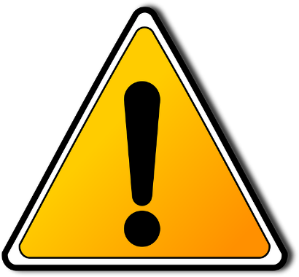 19
« Gelieerde » kredietovereenkomst – Aandachtspunten voor de praktijk (vervolg)







Verplichte vermelding in de kredietovereenkomst van het gefinancierde goed/dienst en de contante prijs ervan (VII.78, § 3, 2° en VII.134, § 3,2° WER )  burgerlijke sanctie:
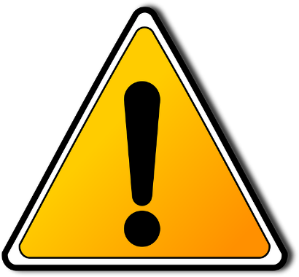 Consumentenkrediet
HK roerende bestemming
HK onroerende bestemming
nietigheid kredietovereenkomst
de verplichtingen van de consument verminderen tot de prijs bij contante betaling / tot het ontleende bedrag
nietigheid kredietovereenkomst
de verplichtingen van de consument verminderen tot het opgenomen kredietbedrag en hem ontslaan van het geheel of van een gedeelte van de nalatigheidsintresten (met behoud van het voordeel van de betaling in termijnen)
Betaling van een eenmalige schadevergoeding: naargelang het opgenomen kredietbedrag :
40 % maximum van alle intresten van het krediet (opgenomen kredietbedrag ≤ 20 000 EUR)
30 % maximum (opgenomen kredietbedrag > 20 000 EUR)
20
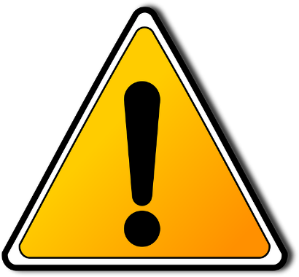 « Gelieerde » kredietovereenkomst – Aandachtspunten voor de praktijk (vervolg)









Verplichting om een leveringsbewijs te bekomen vóór de betaling van het kredietbedrag aan de verkoper/dienstverlener

op een duurzame gegevensdrager, onder meer een leveringsbewijs, dat door de consument gedagtekend en ondertekend moet zijn 
Bewijs : opbouwen van kredietdossier 
Recente rechtspraak: soms flexibele, soms strikte interpretatie door hoven en rechtbanken (geschillen inzake zonnepanelen)
21
Leveringsbewijs

REA Namen (bij hoger beroep), 15 oktober 2018 : De kredietgever kan zich niet rechtmatig tevreden stellen met het louter overleggen van een leveringsbewijs, gedateerd op dezelfde dag als het sluiten van de kredietovereenkomst, zonder de relevantie van dit document met betrekking tot de chronologie van de gebeurtenissen op beknopte wijze te controleren, rekening houdend met het feit dat het bovendien niet vaak voorkomt, in de praktijk dat een handelaar ermee instemt een goed te leveren zonder de volledige prijs te ontvangen, zo niet de volledige prijs, dan toch ten minste de betaling van een voorschot, en dat de levering en installatie van een zonnepaneleninstallatie in de regel zelden binnen een week na het sluiten van de overeenkomst plaatsvindt. Door in de hierboven beschreven context overeen te komen om het geleende bedrag aan de verkoper te betalen zonder een marginale controle op de relevantie van het leveringsbewijs uit te voeren, heeft de kredietgever zich niet gedragen als een normaal voorzichtige en zorgvuldige kredietgever. De kredietgever liet niet toe dat het mechanisme voor de bescherming van consumenten op grond van artikel 19 van de wet op het consumentenkrediet (nu artikel VII.91 van de WER) effectief functioneerde. De contractuele aansprakelijkheid van de kredietgever is derhalve weerhouden.

Fout tav de norm van de normaal voorzichtige en zorgvuldige kredietgever wanneer de kredietgever het krediet betaalt op basis van een leveringsbewijs dat is gedateerd op dezelfde dag als de sluiting van het krediet, zonder een marginale controle van de relevantie van het document uit te voeren
Gedeelde aansprakelijkheid tussen de kredietgever en de consument die het leveringsbewijs heeft ondertekend
22
Leveringsbewijs (vervolg)
 
HB Bergen, 23 april 2019 : Artikel 19 van de wet van 12 juni 1991 (momenteel artikel VII.91 van het WER) is duidelijk om een leveringsbewijs vanuit de consument te eisen hetgeen is gebeurd, zonder te vermelden dat niet alle goederen zijn geleverd of dat de installatie nog moet worden aangeschakeld. Het is voor de consument moeilijk te beweren dat hij terecht geloofde dat dit slechts een formeel bewijs was dat nodig was om het krediet uitbetaald te krijgen, zelfs als de leveringen of dienstverleningen niet waren voltooid. Behalve in geval van schending van het vertrouwen als gevolg van de handelingen, is een dergelijk bewijs duidelijk wanneer daarin wordt vermeld dat de levering op een bepaalde datum heeft plaatsgevonden en dat deze wordt geacht conform te zijn, hetgeen alleen denkbaar is als de levering is verricht. [...] er dient op gewezen te worden dat de wet (artikel 19) niet voorziet in de overhandiging van de factuur, maar alleen in de kennisgeving aan de kredietgever van de levering, zodat het een voorwaarde aan de wet zou toevoegen om de overhandiging van de factuur te eisen vóór de betaling van het kredietbedrag, wat bovendien nadelig zou zijn geweest voor de voltooiing van de transactie, ten nadele van de consumenten. 

De wet eist enkel dat de kredietgever een leveringsbewijs ontvangt zonder dat de onderliggende contractuele documenten tussen de consument en de verkoper moeten worden gecontroleerd
Het bewijs van levering is voldoende duidelijk en voldoet aan de wettelijke vereisten
Fout van de consumenten bij het ondertekenen van het leveringsbewijs, zonder de zonnepanelen te hebben ontvangen
23
Leveringsbewijs (vervolg)
 
REA Henegouwen, afdeling Charleroi (bij HB), 30 april 2019 : door dit document (d.w.z. een leveringsbewijs dat voldoet aan de wettelijke vormvereisten) te ondertekenen, ondanks het feit dat [...] de goederen in werkelijkheid niet werden geleverd, stemden de [consumenten] er uitdrukkelijk mee in dat de betaling van het krediet op de rekening van de [verkoper] zou worden gestort, ondanks het feit dat [...] de fotovoltaïsche panelen nog niet waren geleverd. Bovendien is er geen bewijs dat de kredietgever op de hoogte was of had moeten zijn van het feit dat het door consumenten ondertekende leveringsbewijs niet met de werkelijkheid overeenkwam. 

De wet eist enkel dat de kredietgever een leveringsbewijs ontvangt, dat voldoet aan de wettelijke vereisten
Het staat niet vast dat de kredietgever moet hebben geweten dat het leveringsbewijs niet in overeenstemming was met de werkelijkheid, aangezien de consumenten zelf dit document hebben ondertekend en de kredietgever hebben gevraagd het kredietbedrag op de rekening van de verkoper voor hun eigen rekening te storten
24
Herfinanciering / hergroepering / consolidatie

Toepassingsgebied consumentenkrediet/HK ? 
doorslaggevende finaliteit in functie van het te herfinancieren kredietbedrag 
Bedrag krediet gezinswoning > bedrag van CK  HK
Totaal bedrag van CK > bedrag van krediet gezinswoning  CK
Zonder hypothecaire zekerheid 
Met een hypothecaire zekerheid (voor allerlei schulden of vanwege het bedrag)  HK
«  het te herfinancieren kredietbedrag » : uitstaand saldo van het kapitaal op de datum van herfinanciering

Informatieplicht met betrekking tot het doel 
Zich informeren over de te herfinancieren schulden + het doel van de kredieten waarvoor de herfinanciering wordt gevraagd (cascadekredieten vermijden)

Informatieplicht van de consument heeft betrekking op alle gevolgen van herfinanciering  vergelijking tussen de maandelijkse termijnen en de resterende totale kost van de te herfinancieren kredieten / de maandelijkse termijn en de totale kost van het herfinancieringskrediet
25
Herfinanciering / hergroepering / consolidatie (vervolg)


Raadgevingsplicht: het best aangepast bedrag moet worden gezocht 
Het verschuldigde bedrag van de geherfinancierde kredieten  de consument vragen om bij de andere kredietgevers de afrekeningen van terugbetaling op te vragen
Bijkomende liquiditeiten toekennen? Uitzonderlijk + steeds gemotiveerd

Diepgaande kredietwaardigheidsanalyse: opsporen van latente financiële problemen

Bewijs : de voordelen van herfinanciering in het kredietdossier rechtvaardigen
Significante verlaging van de rentevoeten met behoud van de initiële looptijd  verlaging van de totale kost
In geval van hogere kredietkosten: een significant voordeel aantonen (bv. aanzienlijke verlaging van de maandelijkse kredietlast van de consument)
26
Praktische vragen in verband met de raadpleging van de CKP
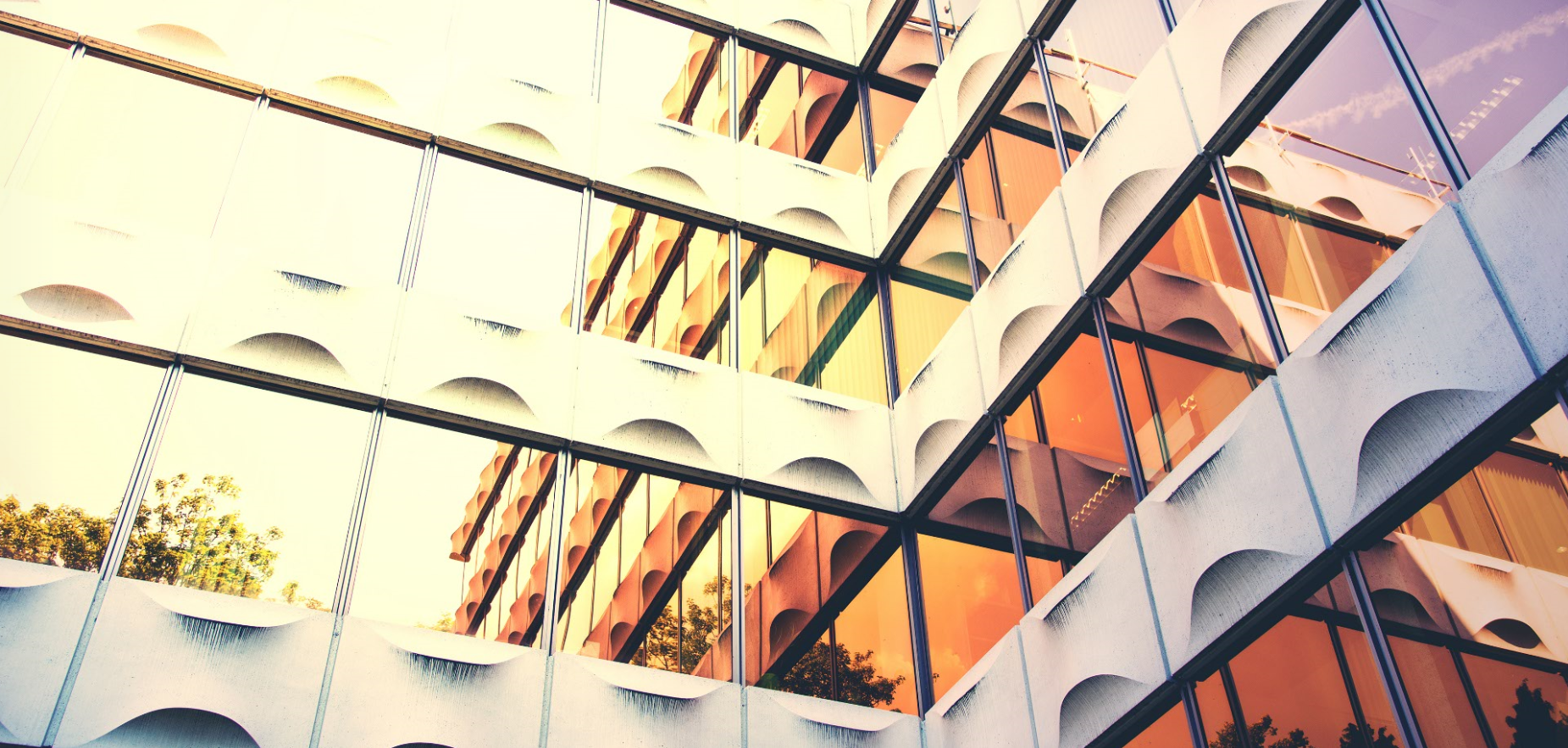 27
Raadpleging CKP	

Precontractuele verplichting van de kredietgever om de CKP te raadplegen (resultaatsverbintenis)(art. VII.77, §1, al.2 en art. VII.133, §1, al.3 WER) : 
voordat hij een overeenkomst aanbiedt aan de consument 
Herbeoordeling voor HK met een roerende bestemming van onbepaalde duur = opening van consumentenkredieten, die gewaarborgd worden door een hypotheek

Geannoteerd Wetboek CK en HK : raadpleging van CKP nadat een krediet werd aangevraagd door de consument 
De kredietgever moet niet beschikken over een kredietaanvraag in de zin van artikel VII.126, § 2, maar moet echter kunnen aantonen dat er daadwerkelijk een krediet werd aangevraagd door de consument 
bij gebreke daarvan zou de raadpleging kunnen gekwalificeerd worden als commerciële prospectie in de zin van artikel VII.153, §2 WER
Bewijs van raadpleging van CKP : te bewaren in het kredietdossier dat de kredietgever moet aanleggen in hoofde van iedere consument (art. VII.77, §1, al.4 WER en art. VII.133, §1, al.4 WER)
Geannoteerd wetboek: bijhouden ID gegevens en ook alle informatie die wordt meegedeeld door CKP
28
Raadpleging CKP (vervolg)

Raadpleging van de CKP als potentiële kredietgever / verwerking van het dossier in haar hoedanigheid van kredietbemiddelaar : 

Verboden door FOD Economie

Thesis wordt gevolgd door de Raad van State in het arrest Auxifina van 1 juli 2019 (consumentenkrediet):

Art. VII.73 WER : elke kredietbemiddelaar […] de consument op de hoogte brengen van zijn hoedanigheid van kredietbemiddelaar, alsook van de aard en de draagwijdte van zijn bevoegdheden, zowel in zijn reclame als in de documenten bestemd voor het cliënteel

Doel van de raadpleging CKP : de consument beschermen  de kredietgever mag slechts een kredietovereenkomst sluiten wanneer hij op basis van de beschikbare gegevens, waaronder de raadpleging van de CKP, redelijkerwijze kan aannemen dat de consument in staat zal zijn de uit de kredietovereenkomst voortvloeiende verbintenissen na te komen
29
Kosten in geval van vervroegde terugbetaling van het hypothecaire krediet
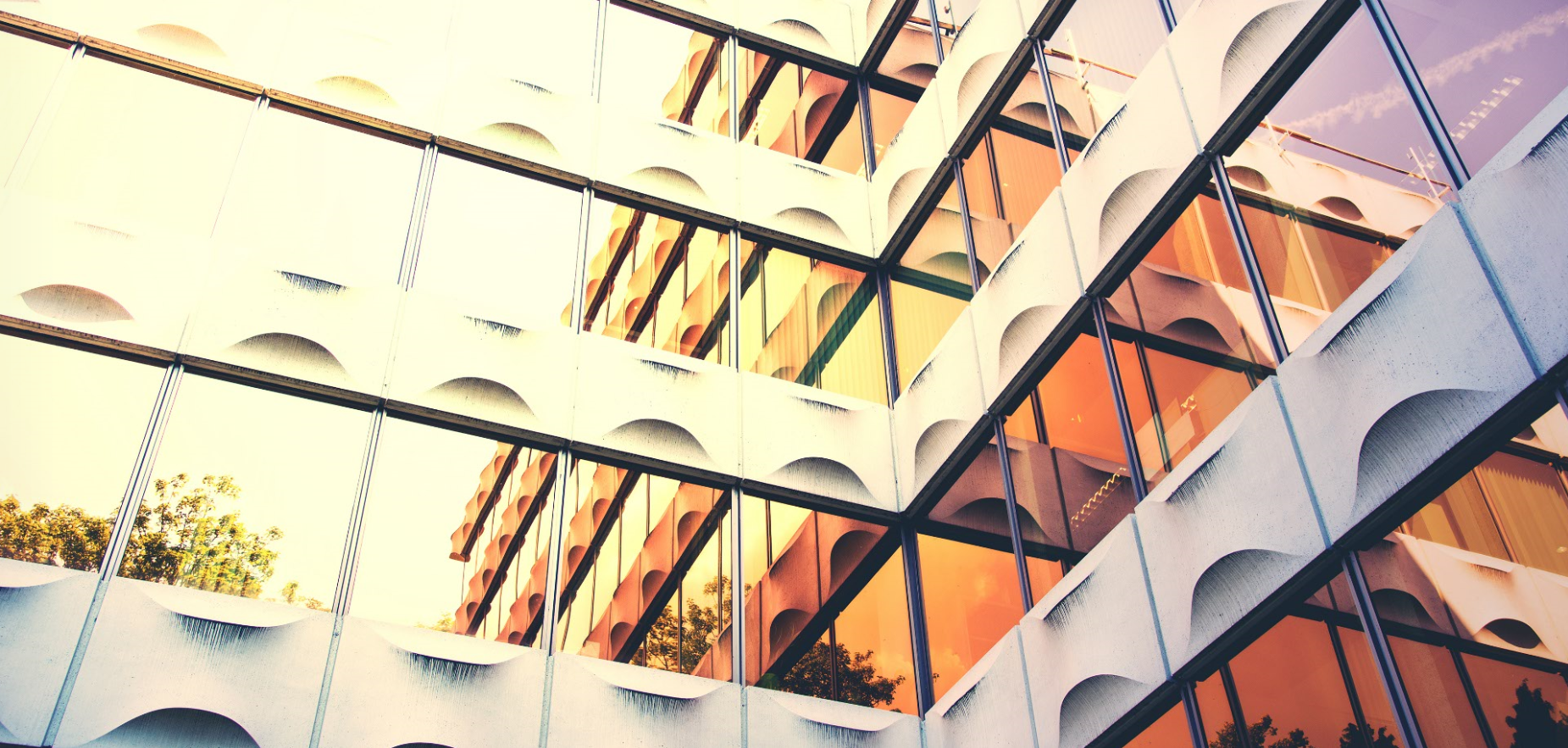 30
Art. VII.147/11 WER
Recht van de consument om het verschuldigd kapitaalsaldo op elk moment vervroegd terug te betalen
Recht op gedeeltelijke terugbetaling kan in het contract worden aangepast 
de consument moet het recht hebben om ten minste één terugbetaling per jaar te doen (ongeacht het bedrag) of een terugbetaling die gelijk is aan minstens 10% van het kapitaal

Art. VII.147/12 WER

Vergoeding mogelijk voor voor het geval van een gehele of gedeeltelijke vervroegde terugbetaling (« indemnité de remploi »)
Berekend  aan de periodieke rentevoet van het krediet, op het bedrag van het verschuldigd blijvend saldo
Maximum 3 maanden interesten
31
KB. 24/02/2017 houdende uitvoering van de artikelen VII.141, § 2, tweede lid, en VII.145, zesde en zevende lid, van het Wetboek van economisch recht met het oog op de vaststelling van maximale dossierkosten bij een hypothecair krediet met een onroerende bestemming

« Art.1, § 2. De dossierkosten in geval van herfinanciering bij eenzelfde kredietgever, bedoeld in artikel VII.145, zesde lid, van het Wetboek van economisch recht, mogen hoogstens vijftig procent bedragen van de dossierkosten die, op het ogenblik dat de herfinanciering wordt aangegaan, worden aangerekend voor de hypothecaire kredieten met een onroerende bestemming. »

Dossierkosten in geval van herfinanciering van HK met onroerende bestemming bij dezelfde kredietgever

maximum 50% van de dossierkosten die op het moment van herfinanciering in rekening worden gebracht voor HK met onroerende bestemming (classieke HK: 500 EUR /2)
Uitzondering : nieuwe herfinanciering die plaats vindt binnen de twaalf maanden na een vorige herfinanciering : 100%
32
KB. 24/02/2017 houdende uitvoering van de artikelen VII.141, § 2, tweede lid, en VII.145, zesde en zevende lid, van het Wetboek van economisch recht met het oog op de vaststelling van maximale dossierkosten bij een hypothecair krediet met een onroerende bestemming (vervolg)

« Art.1, § 2. De dossierkosten in geval van herfinanciering bij eenzelfde kredietgever, bedoeld in artikel VII.145, zesde lid, van het Wetboek van economisch recht, mogen hoogstens vijftig procent bedragen van de dossierkosten die, op het ogenblik dat de herfinanciering wordt aangegaan, worden aangerekend voor de hypothecaire kredieten met een onroerende bestemming. »

Dossierkosten bedoeld in art. VII.145, al.6 WER : door de consument gevraagde wijzigingen van lopende kredietovereenkomsten die uitsluitend betrekking kunnen hebben op :
een nieuwe periodieke rentevoet, de inkorting of de verlenging van de looptijd, de vervanging van een wijze van terugbetaling door een andere, de tijdelijke opschorting van betaling van kapitaalaflossingen of weder samenstellende premies en, onverminderd de toepassing van artikel VII.143 en de daarin opgenomen beperkingen, de veranderlijkheid van de periodieke rentevoet
de gehele of gedeeltelijke doorhaling van de inschrijving op de in hypotheek verleende onroerende goederen, de vervanging van een zekerheid door een andere, de vestiging van een bijkomende zekerheid, de hernieuwing van een zekerheid, de bevrijding van een consument van zijn kredietverbintenissen of de toevoeging van een nieuwe consument

Advies FOD Economie :
« Indien het een werkelijke herfinanciering betreft, dit wil zeggen dat er een nieuwe kredietovereenkomst ondertekend wordt (omdat de wijzigingen verder gaan dan toegelaten door artikel VII.145 of de gehele of gedeeltelijke vervroegde terugbetaling bepaald door artikel VII.147/11), kan een wederbeleggingsvergoeding worden aangerekend voor de vervroegde terugbetaling van het vorige krediet. De kredietgever kan dossierkosten aanrekenen op basis van artikel 1, §1 (nieuw dossier = 100%). De beperking van artikel 1, §2, van het Koninklijk Besluit van 24 februari 2017 is immers enkel van toepassing op de aanpassingen bedoeld in artikel VII.145, zesde lid. »
« Hoewel artikel VII.145 de kredietgever een discretionaire bevoegdheid verleent om de wijziging die de consument van hem vraagt te aanvaarden of te weigeren, laat de raadgevingsplicht hem evenwel niet toe om een herfinanciering op te leggen door vervroegde terugbetaling van de bestaande kredietovereenkomst wanneer een eenvoudige aanpassing van de overeenkomst op grond van artikel VII.145 mogelijk zou zijn. »
33
Bedankt voor uw aandacht!
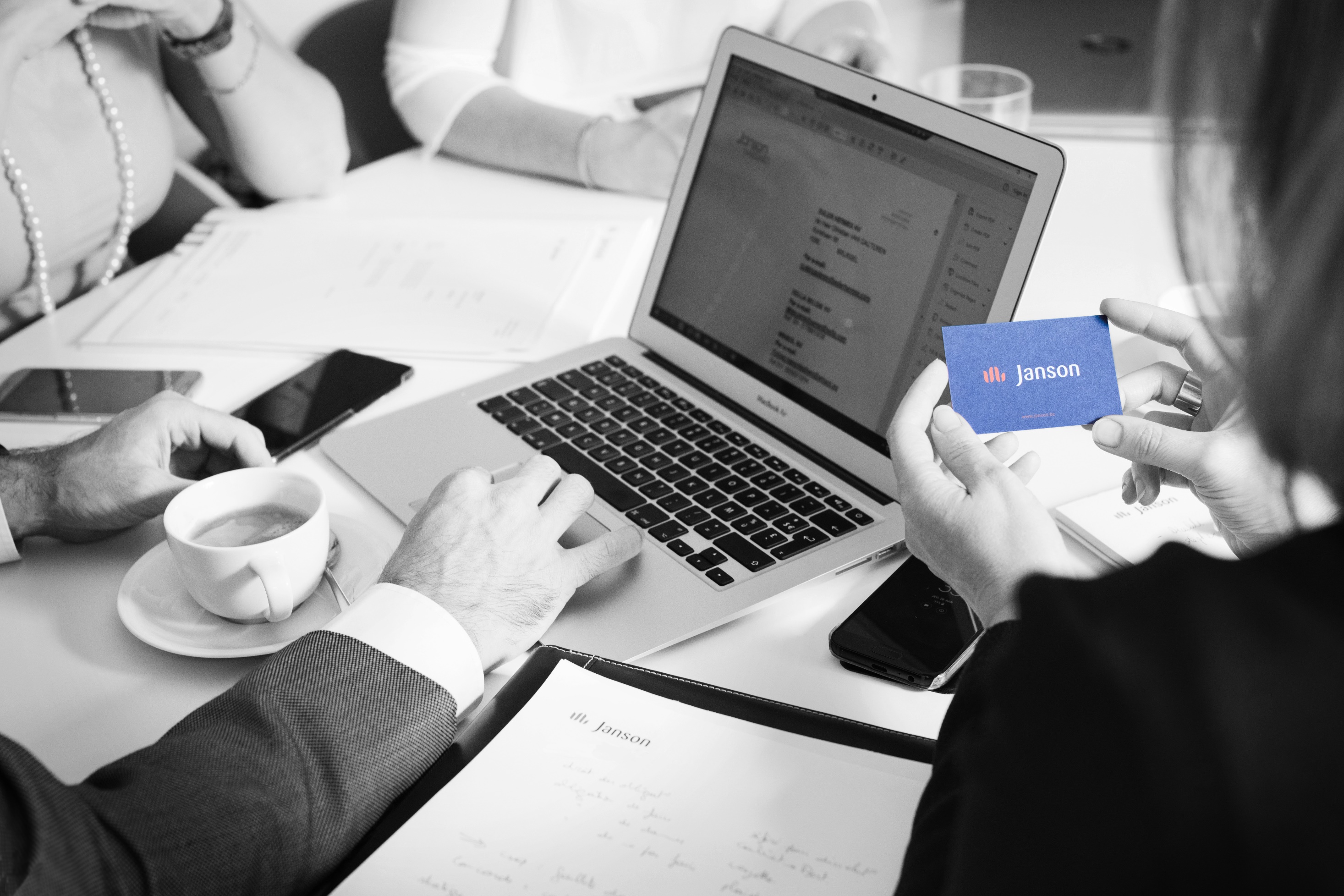 BRUSSELS
Chaussée de La Hulpe, 187
Terhulpsesteenweg, 187
1170 Brussels
GENT
Congreslaan, 27
9000 Gent
Mons
Rue de la Réunion, 8
7000 Mons
NIVELLES
Rue Henri Pauwels, 2
1400 Nivelles
Dominique Blommaert
Advocaat Vennoot 
Wetenschappelijk medewerker Inst. Financieel recht.U.Gent
Tel : +32 2 675 30 30 / e-mail : d.blommaert@janson.be
05/02/2020
www.janson.be
34